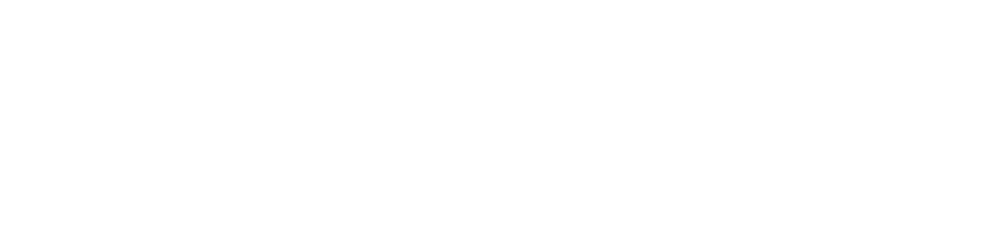 Thursday Bible Study
Genesis 1
Joshua Tapp
True Words Baptist Church – 1377 S. 20th St. Louisville, KY – TrueWordsBaptist.org
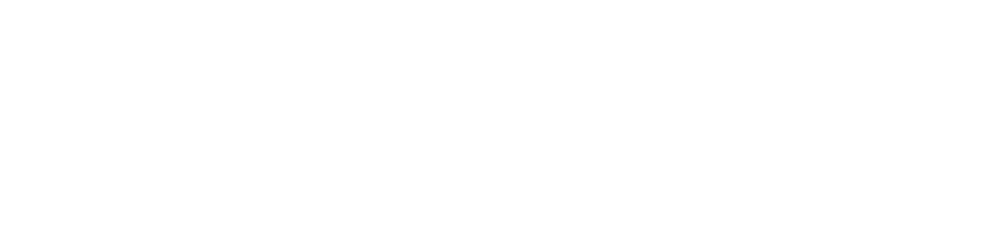 Title of the Bible Study:
The First Day
Joshua Tapp
True Words Baptist Church – 1377 S. 20th St. Louisville, KY – TrueWordsBaptist.org
Genesis 1:1-2   In the beginning God created the heaven and the earth.  2 And the earth was without form, and void; and darkness was upon the face of the deep. And the Spirit of God moved upon the face of the waters.
1 John 1:5   This then is the message which we have heard of him, and declare unto you, that God is light, and in him is no darkness at all.
Psalm 27:1 The LORD is my light and my salvation; whom shall I fear? the LORD is the strength of my life; of whom shall I be afraid?
Psalm 36:9   For with thee is the fountain of life: in thy light shall we see light.
Psalm 84:11   For the LORD God is a sun and shield: the LORD will give grace and glory: no good thing will he withhold from them that walk uprightly.
Isaiah 60:19   The sun shall be no more thy light by day; neither for brightness shall the moon give light unto thee: but the LORD shall be unto thee an everlasting light, and thy God thy glory.
John 1:4   In him was life; and the life was the light of men.
John 1:9   That was the true Light, which lighteth every man that cometh into the world.
John 8:12   Then spake Jesus again unto them, saying, I am the light of the world: he that followeth me shall not walk in darkness, but shall have the light of life.
Revelation 21:23   And the city had no need of the sun, neither of the moon, to shine in it: for the glory of God did lighten it, and the Lamb is the light thereof.
Revelation 22:5   And there shall be no night there; and they need no candle, neither light of the sun; for the Lord God giveth them light: and they shall reign for ever and ever.
Genesis 1:1-2   In the beginning God created the heaven and the earth.  2 And the earth was without form, and void; and darkness was upon the face of the deep. And the Spirit of God moved upon the face of the waters.
Genesis 1:3-4   And God said, Let there be light: and there was light.  4 And God saw the light, that it was good: and God divided the light from the darkness.
Genesis 1:5   And God called the light Day, and the darkness he called Night. And the evening and the morning were the first day.
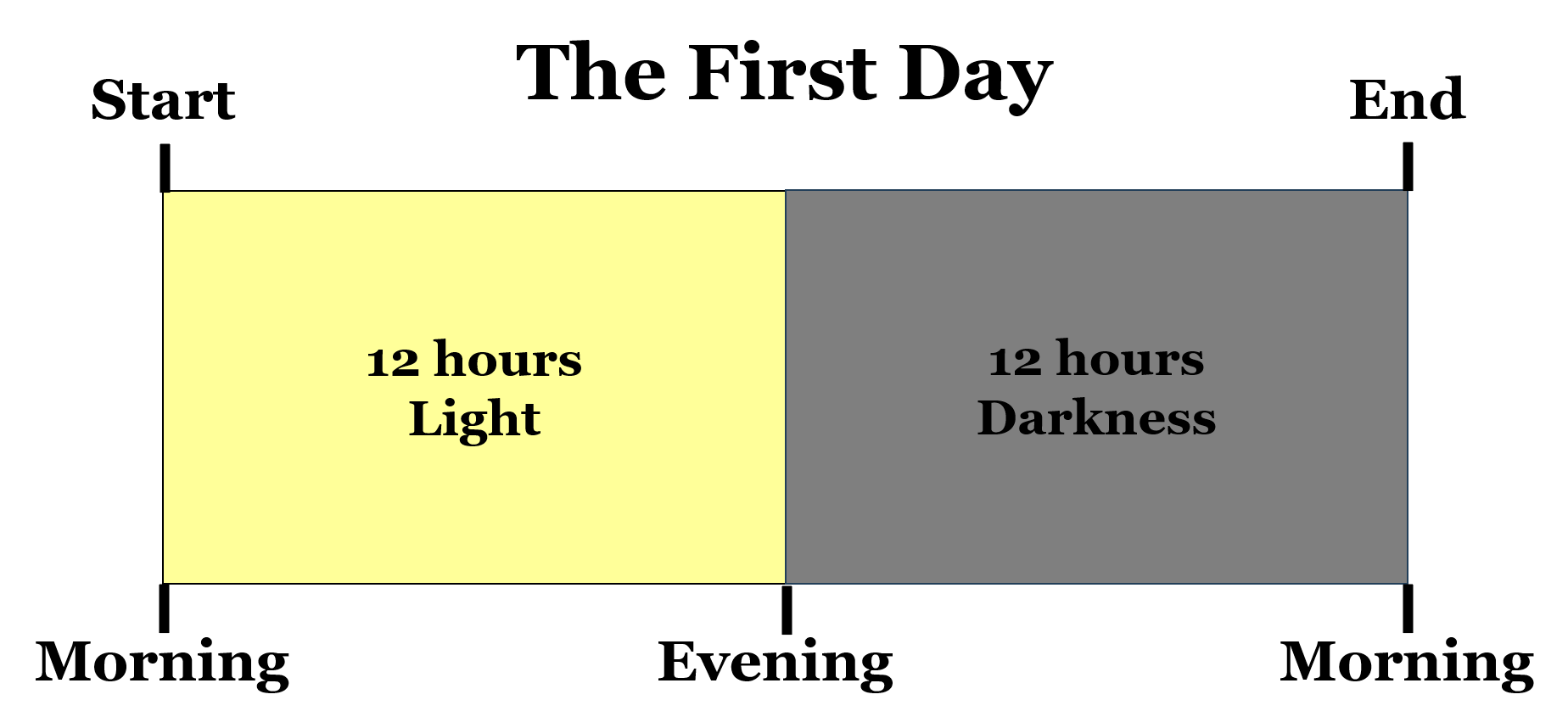 Genesis 1:5   And God called the light Day, and the darkness he called Night. And the evening and the morning were the first day.
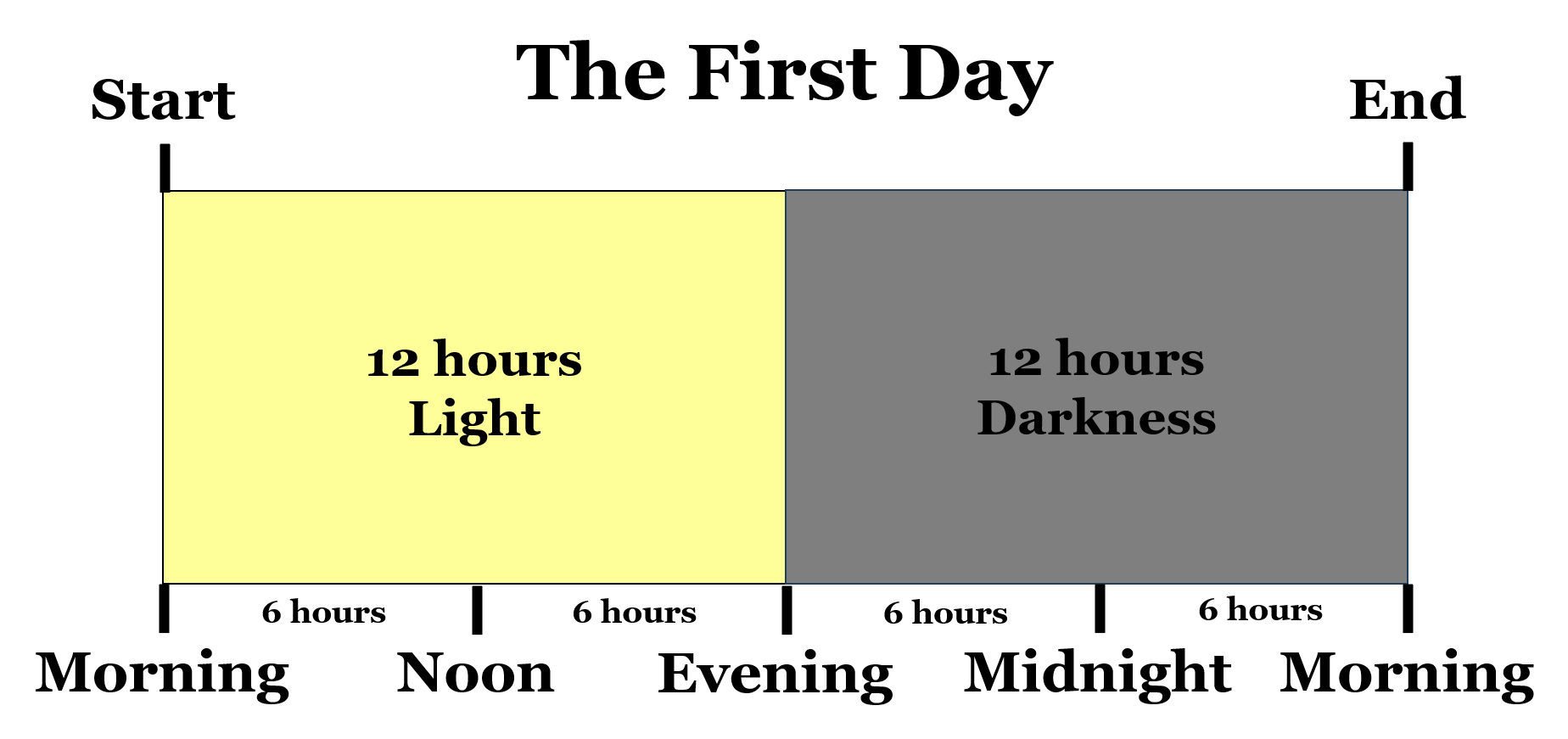 Genesis 1:31   And God saw every thing that he had made, and, behold, it was very good. And the evening and the morning were the sixth day.
Daniel 8:26   And the vision of the evening and the morning which was told is true: wherefore shut thou up the vision; for it shall be for many days.
Genesis 1:5   And God called the light Day, and the darkness he called Night. And the evening and the morning were the first day.
John 11:9-10   Jesus answered, Are there not twelve hours in the day? If any man walk in the day, he stumbleth not, because he seeth the light of this world.  10 But if a man walk in the night, he stumbleth, because there is no light in him.
John 9:4   I must work the works of him that sent me, while it is day: the night cometh, when no man can work.
John 12:35   Then Jesus said unto them, Yet a little while is the light with you. Walk while ye have the light, lest darkness come upon you: for he that walketh in darkness knoweth not whither he goeth.
Genesis 2:1-3   Thus the heavens and the earth were finished, and all the host of them.  2 And on the seventh day God ended his work which he had made; and he rested on the seventh day from all his work which he had made.  3 And God blessed the seventh day, and sanctified it: because that in it he had rested from all his work which God created and made.
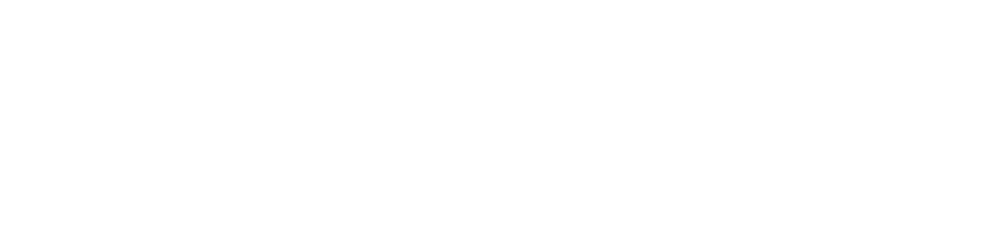 Visit Us:

TrueWordsBaptist.org
True Words Baptist Church – 1377 S. 20th St. Louisville, KY – TrueWordsBaptist.org